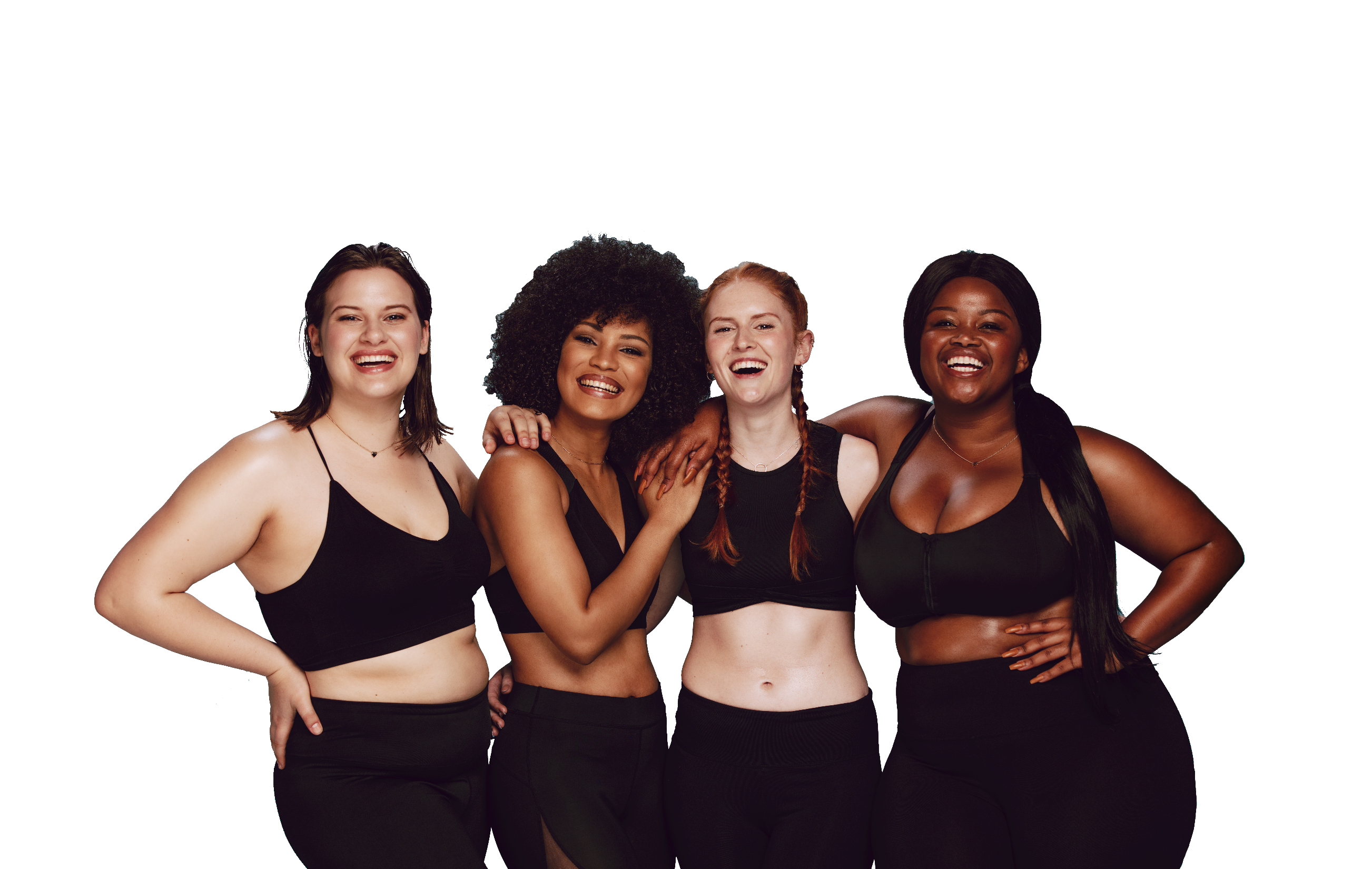 FUN &
HEALTHY
28 DAY WEIGHT LOSS JOURNEY
MODULE TEN
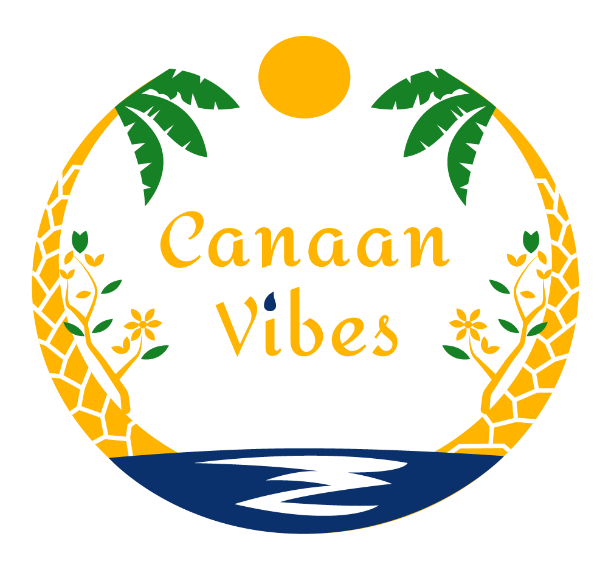 Task
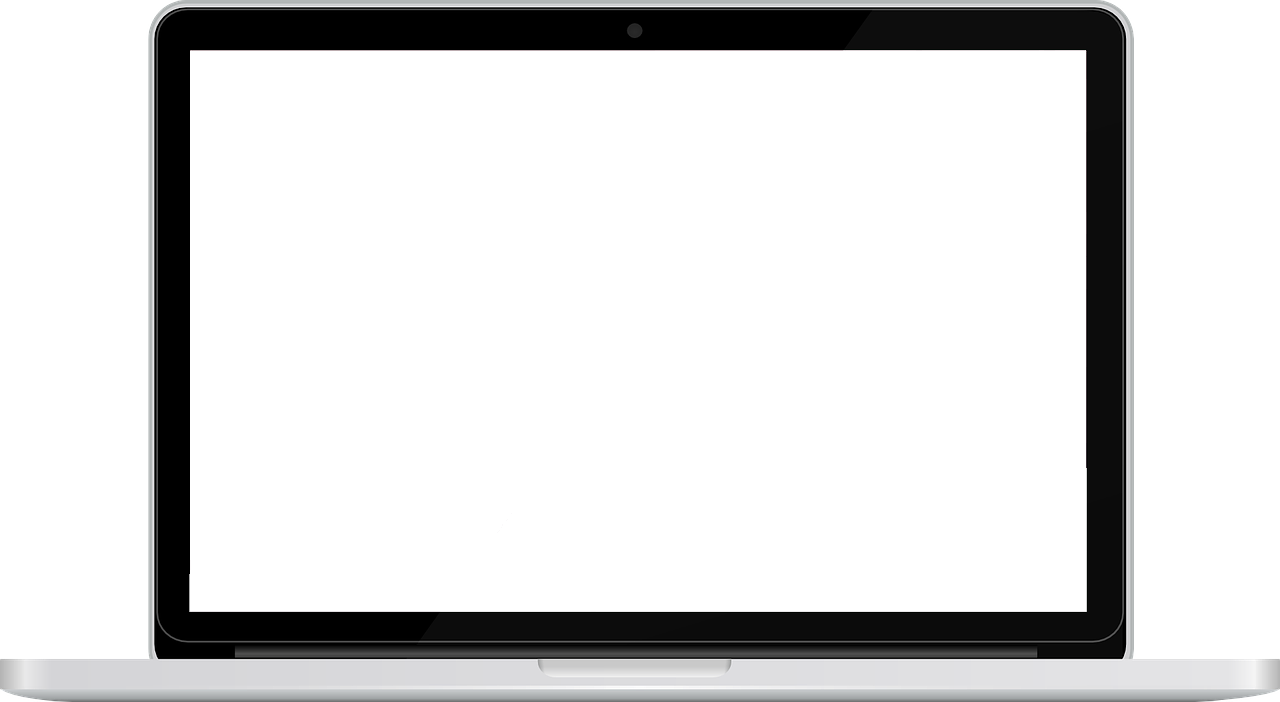 DAY 10
Think of someone who is important to you. Write them a note telling them that they are important to you and why. Thank them.
DAY 10
Caffeine
Cardiovascular Problems
Caffeine increases heart rate, elevates blood pressure and can contribute to the development of heart disease. Drinking both decaf and regular coffee may increase cholesterol and homocysteine, the biochemical that has been linked to an increased risk of heart attack. Caffeine is also linked to coronary vasospasms, which cause 20% of all fatal heart attacks in otherwise healthy people. 

Stress
Caffeine stimulates the excretion of stress hormones, which can produce increased levels of anxiety, irritability, muscular tension and pain, indigestion, insomnia and decreased immunity. Increased levels of stress can keep you from making healthy responses to normal daily stress.

Emotional Disturbances
Anxiety and irritability are hallmark mood disturbances associated with caffeine consumption, but equally important are depression and attention disorders. Depression may occur as part of the letdown after the stimulant effects of caffeine wear off. It may also appear during the recovery period after quitting caffeine while the brain's chemistry is readjusted. Rather than increasing mental activity, caffeine decreases blood flow to the brain by as much as 30% and negatively affects memory and mental performance.
DAY 10
Caffeine
Blood Sugar Swings
Diabetics and those with hypoglycemia should avoid caffeine. Caffeine stimulates a temporary surge in blood sugar followed by an overproduction of insulin, which causes a blood sugar crash within hours. This rollercoaster causes weight gain since insulin's message to the body is to store excess sugar as fat. 

Gastrointestinal Problems
Many people experience a burning sensation in their stomach after drinking coffee because coffee increases the secretion of hydrochloric acid, which leads to an increased risk for ulcers. Coffee, including decaf, reduces pressure on the valve between the esophagus and the stomach so that the highly acidic contents of the stomach pass up to the esophagus, which can lead to heartburn and gastroesophageal reflux disease (GERD).

Aging
Many people in their 40s find that they can no longer tolerate the same level of caffeine consumption they could in their 20s and 30s. Production of DHEA, melatonin and other vital hormones decline with age, but caffeine speeds up that process. Caffeine dehydrates the body, contributing to aging of the skin and kidneys. It inhibits DNA repair and slows the ability of the liver to detoxify foreign toxins.
DAY 10
Caffeine
Male Health Problems
Milton Krisiloff, MD, has found that in most cases, men can significantly reduce their risk for urinary and prostate problems by making dietary changes, including eliminating coffee and caffeine.

Female Health Problems
Fibrocystic breast disease, PMS, osteoporosis, infertility problems, miscarriage, low birth weight and menopausal problems such as hot flashes are all exacerbated by caffeine consumption. Women on birth control pills are particularly at risk since they tend to have a decreased ability to detoxify caffeine.
Nutritional Deficiencies
Caffeine inhibits the absorption of some nutrients and causes the urinaryexcretion of calcium, magnesium, potassium, iron and  trace minerals.

Adrenal Exhaustion
Caffeine consumption leads to eventual adrenal exhaustion, which can leave you 
vulnerable to a variety of health disorders related to inflammation and fatigue.
DAY 10
The Food Diary
The Food Diary
Be honest. Write down what you really eat.
Be accurate. Measure portions and read labels.
Be complete. Include every little scrap you eat.
CONGRATS
YOU DID IT!